Развитие связной речи детей посредством театрально-игровой деятельности
Выполнила: 
слушатель гр. Д- 16 -18
Воспитатель, МБДОУ №244 
г. Ульяновск
Титова Ю.А.
Согласно Федеральному государственному образовательному стандарту дошкольного образования (ФГОС ДО): 
речевое развитие включает владение речью как средством общения и культуры; обогащение активного словаря; развитие связной, грамматически правильной диалогической и монологической речи; развитие речевого творчества; развитие звуковой и интонационной культуры речи, фонематического слуха; знакомство с книжной культурой, детской литературой, понимание на слух текстов различных жанров детской литературы; формирование звуковой аналитико-синтетической активности как предпосылки обучения грамоте.
«Театрализованная деятельность дошкольников»
Как понятие, законодательно закрепляется в Государственном образовательном стандарте дошкольного образования. Замена термина «театрально -игровая деятельность дошкольников» обусловлена дальнейшимразвитием психолого-педагогической науки
Актуальность
 
в том, что театрализованная игра помогает решить одну из важнейших задач - развитие речи так, как в процессе театрализованной игры незаметно активизируется словарь ребенка, совершенствуется звуковая культура его речи, ее интонационный строй.
Театрализованные игры позволяют решать многие задачи программыдетского сада: 

от ознакомления с общественными явлениями, 
развитияречи, 
формирования элементарных математических представлений до физического совершенствования.
Развивающая предметно-пространственная среда должна быть

содержательно-насыщенной,   трансформируемой, полифункциональной, 
вариативной,
доступной и безопасной.
В соответствии с новыми требованиями к образованию детей дошкольного возраста в каждой группе детского сада должна быть так организована предметно-пространственная среда, чтобы ребёнок мог свободно выбрать тот или иной вид деятельности. Предметно-пространственная среда в группе представлена центрами или уголками.
 Театрализованный уголок – важный объект развивающей среды, с которого можно начать оснащение группы, поскольку именно театрализованная деятельность помогает сплотить группу, объединить детей интересной идеей, новой для них деятельностью.
При оформлении театрального уголка, используется все пространство группы, и место использования материалов не должно быть замкнуто местом его расположения, т.е., используется принцип мобильности. Воспитатель должен продумать и целесообразность возможного объединения других уголков (центров). 
Важно предусмотреть и принципы: многофункциональности, эстетичности и доступности, всего предлагаемого материала.
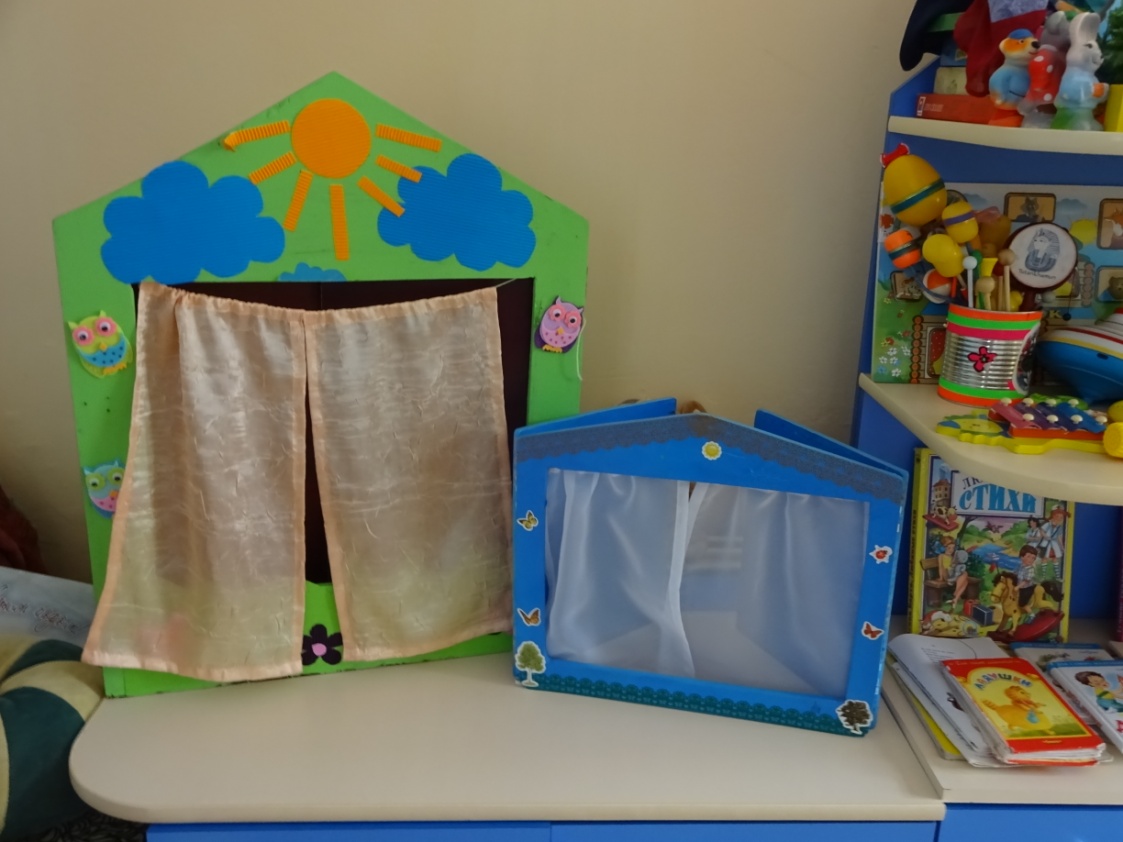 Театральный уголок
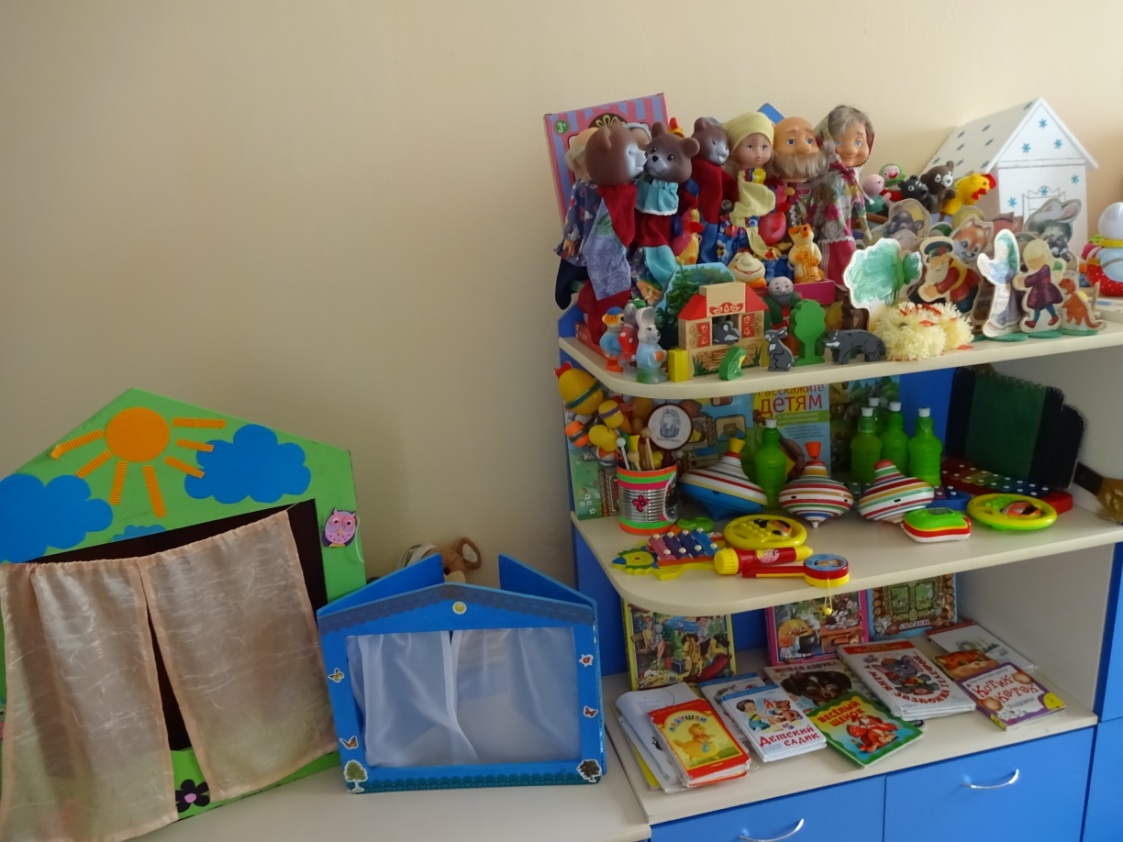 Настольный театр
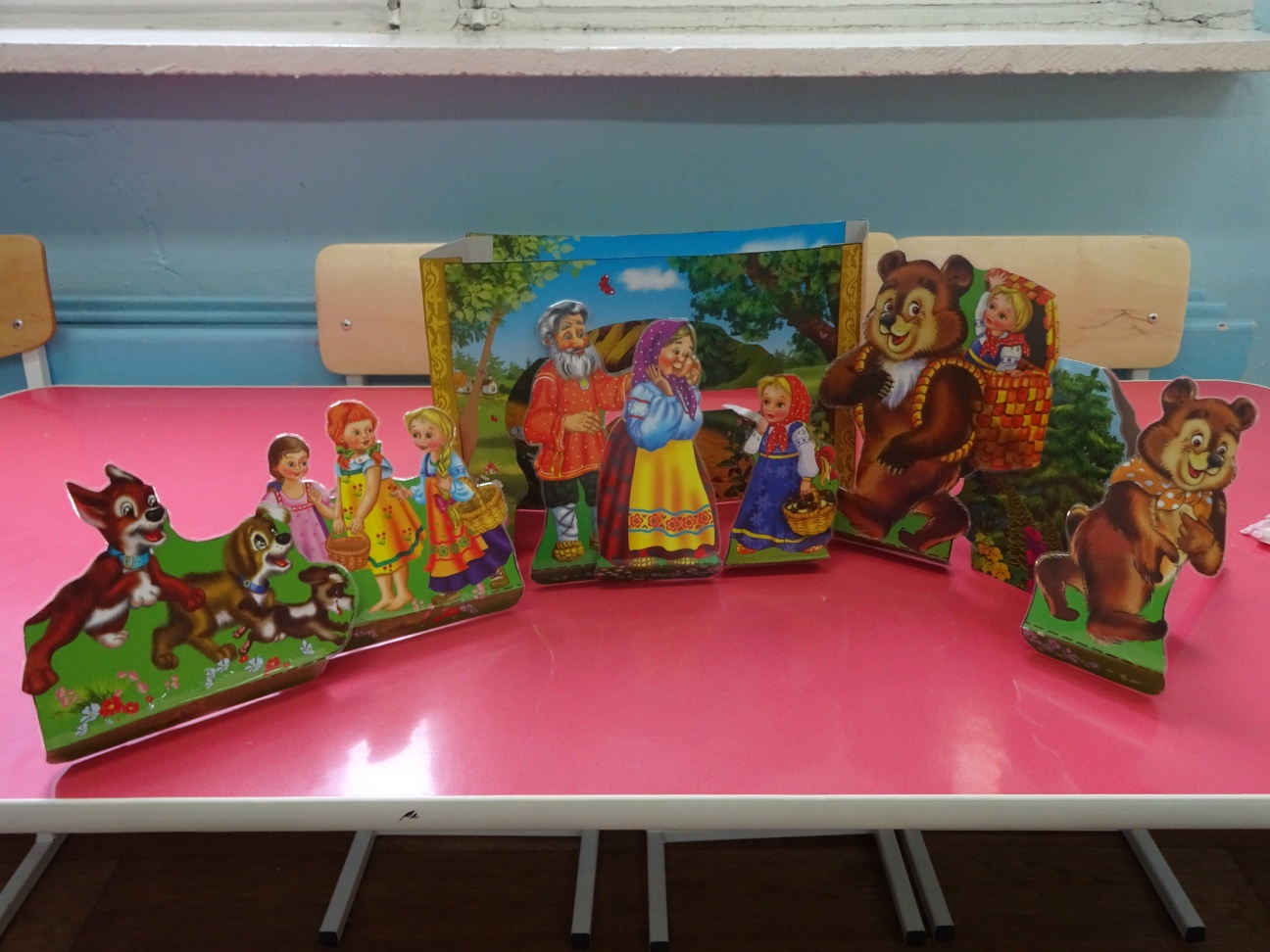 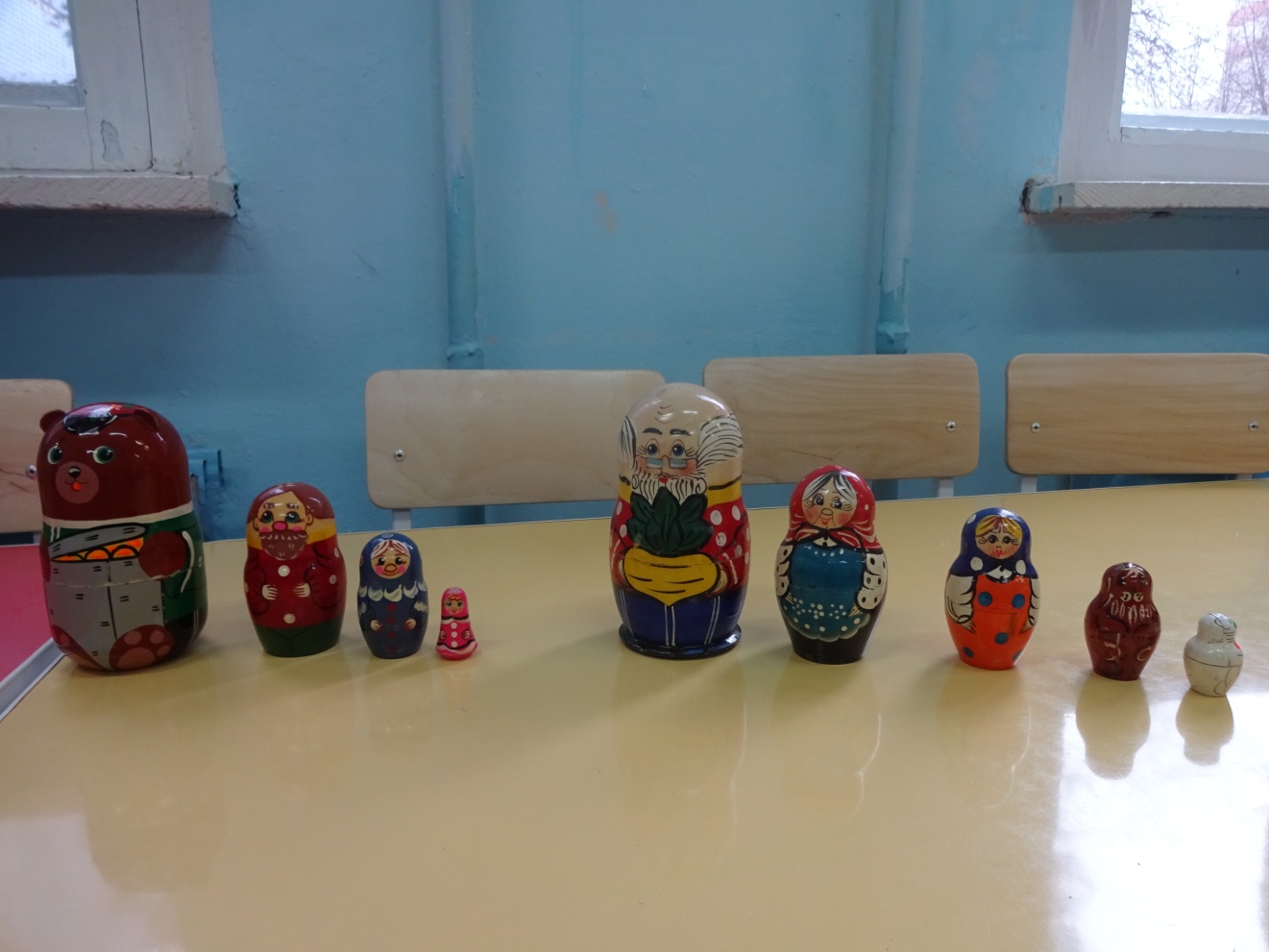 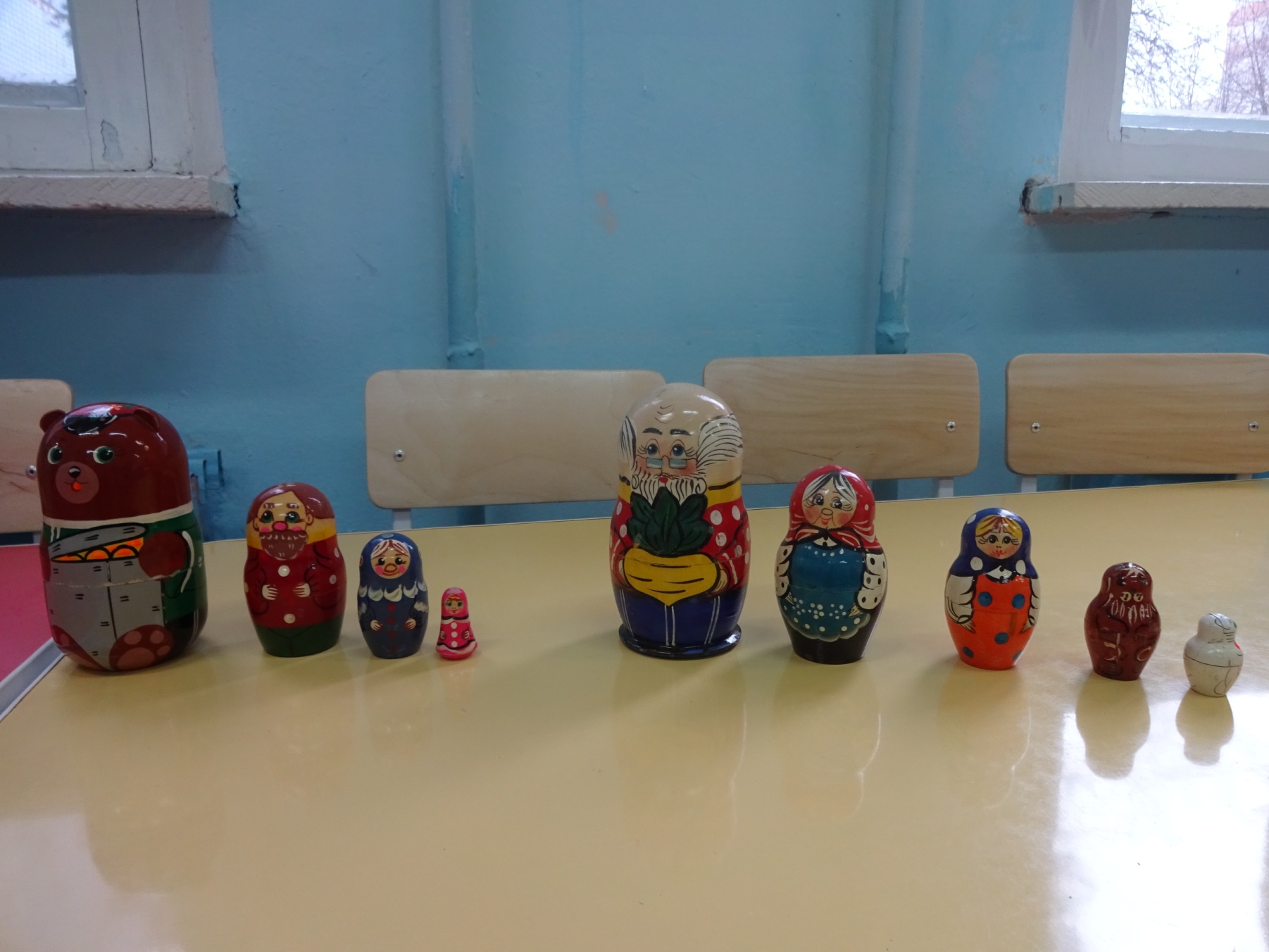 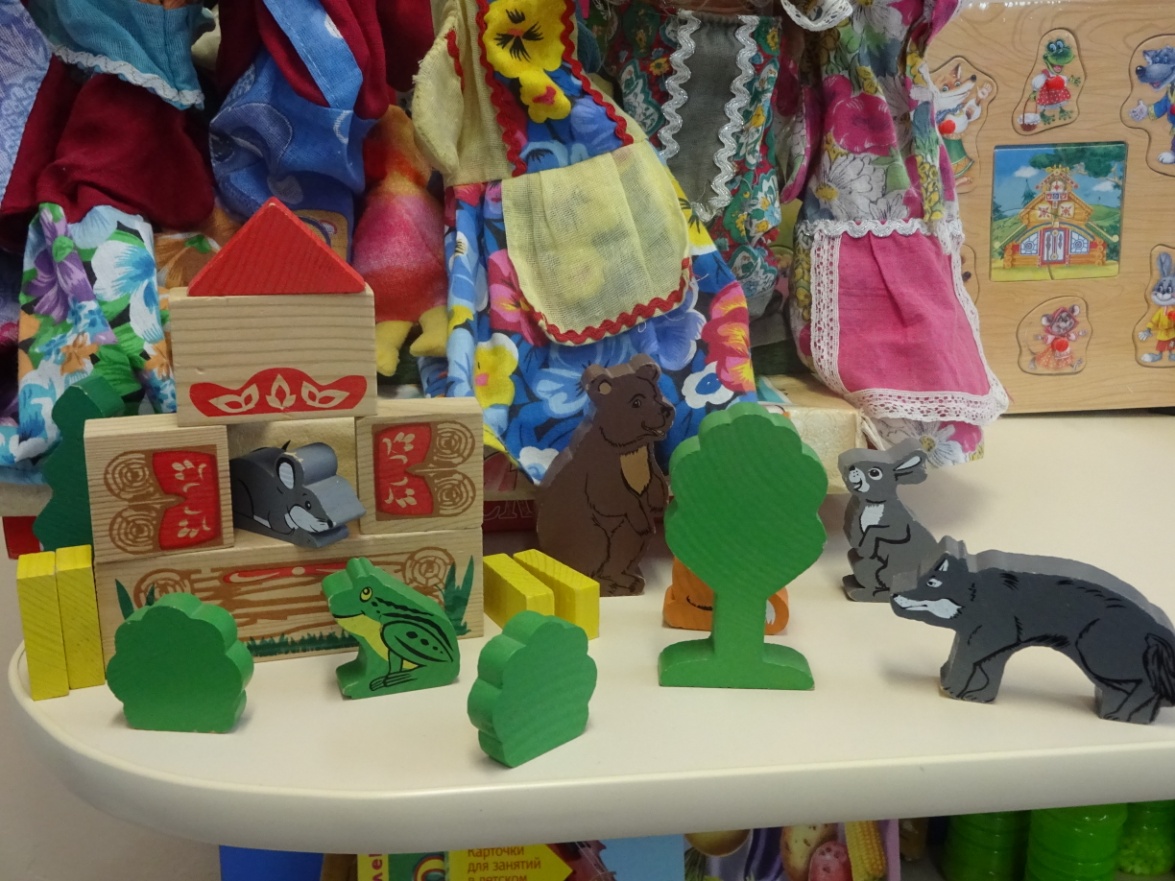 Куклы-рукавички
.
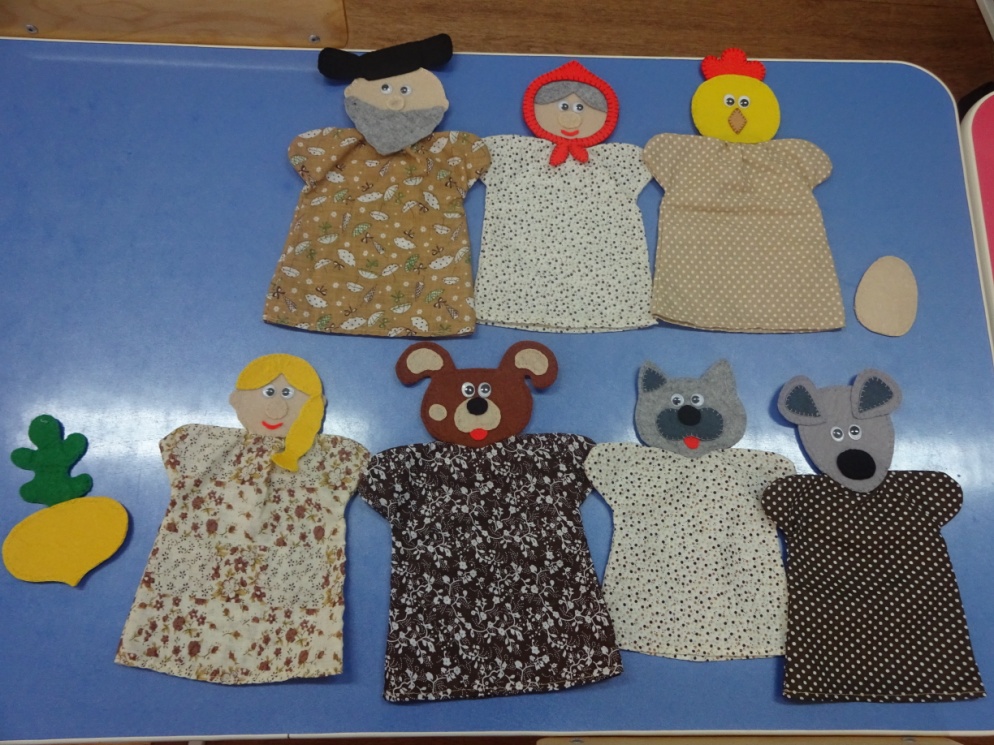 Театр би-ба-бо.
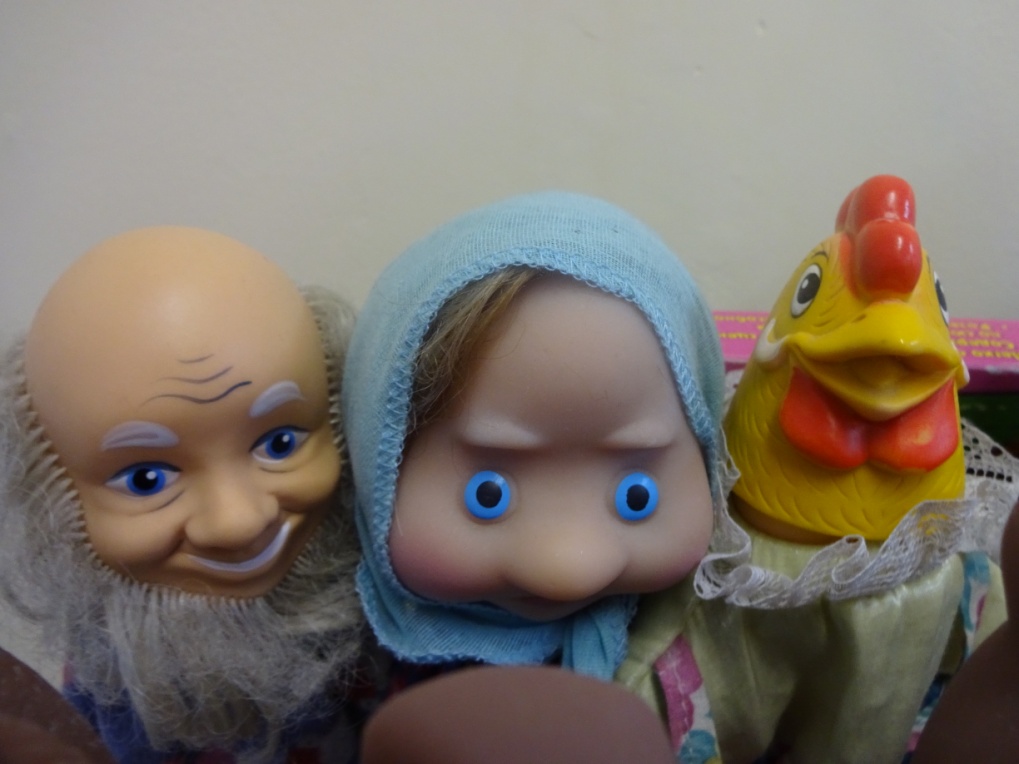 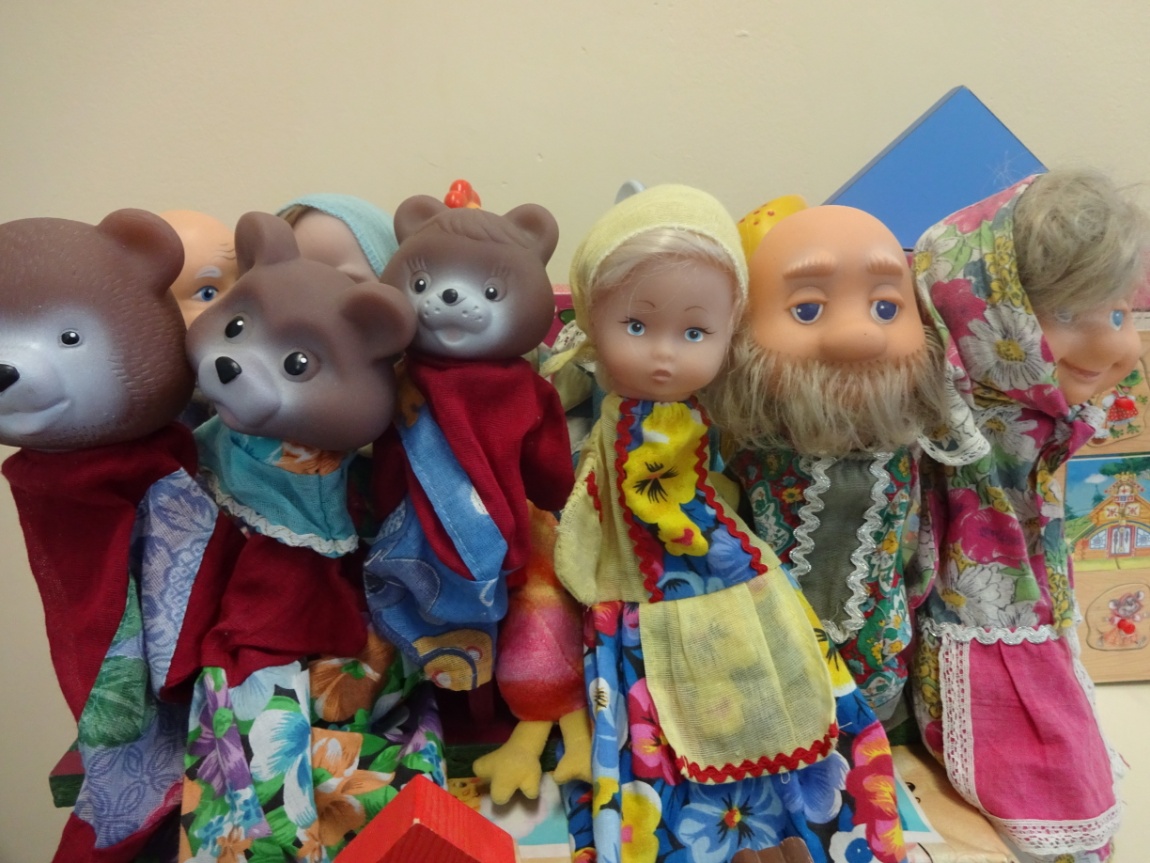 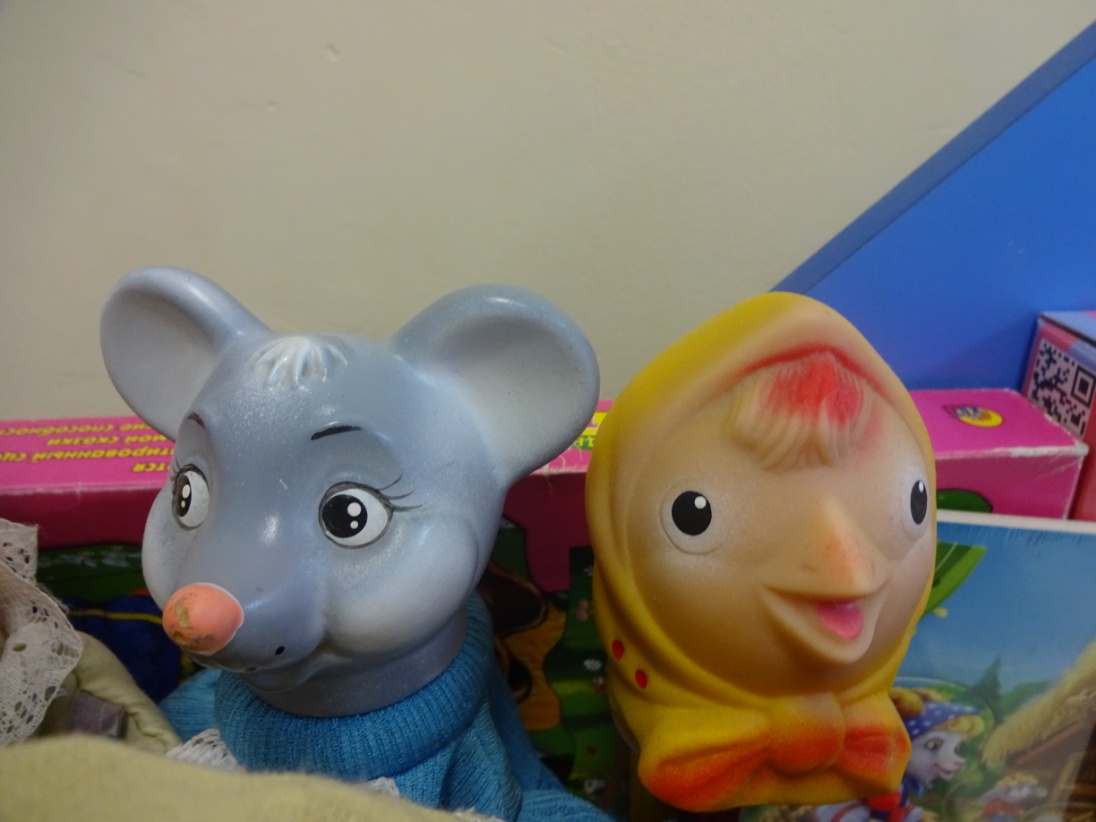 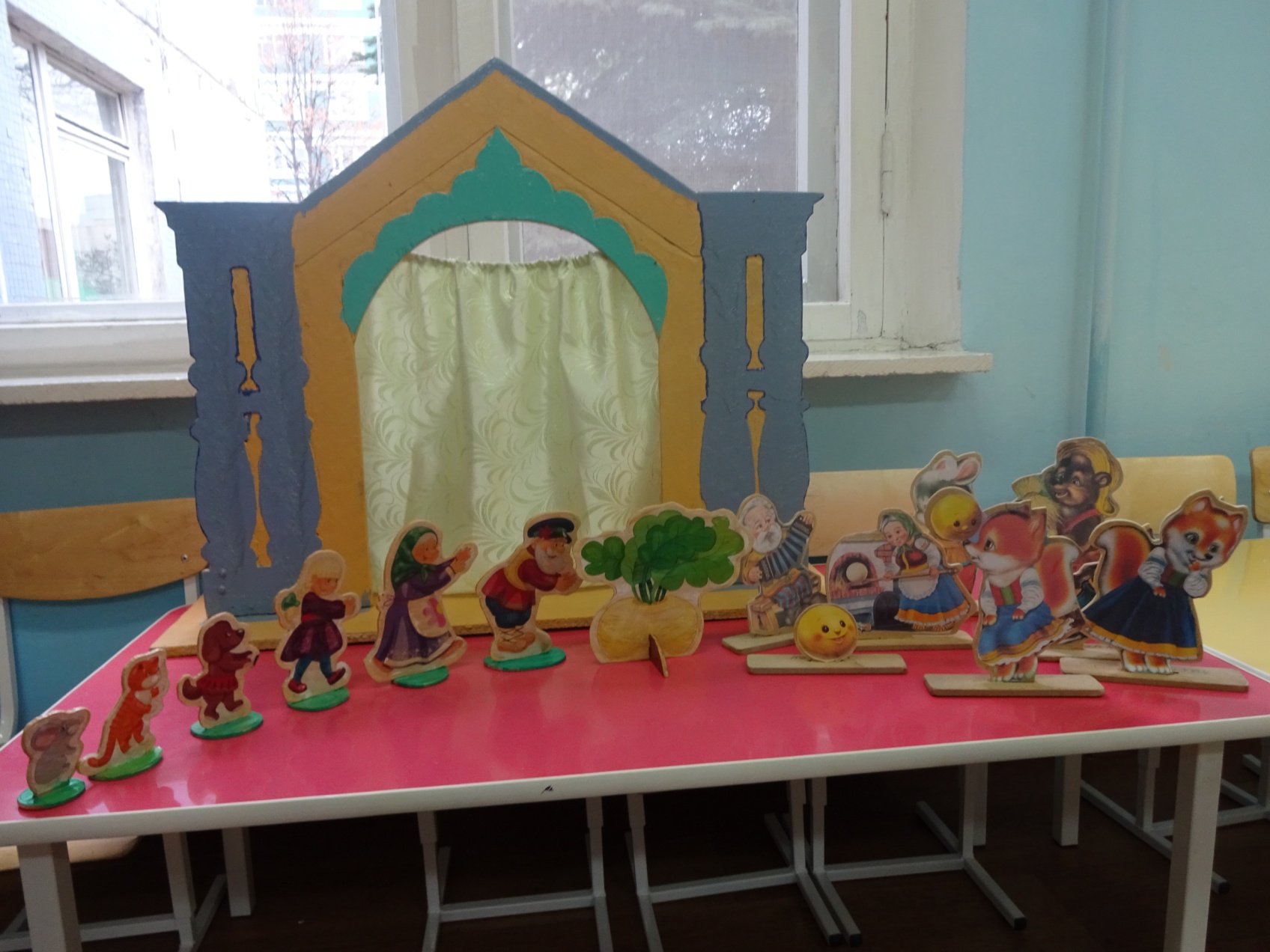 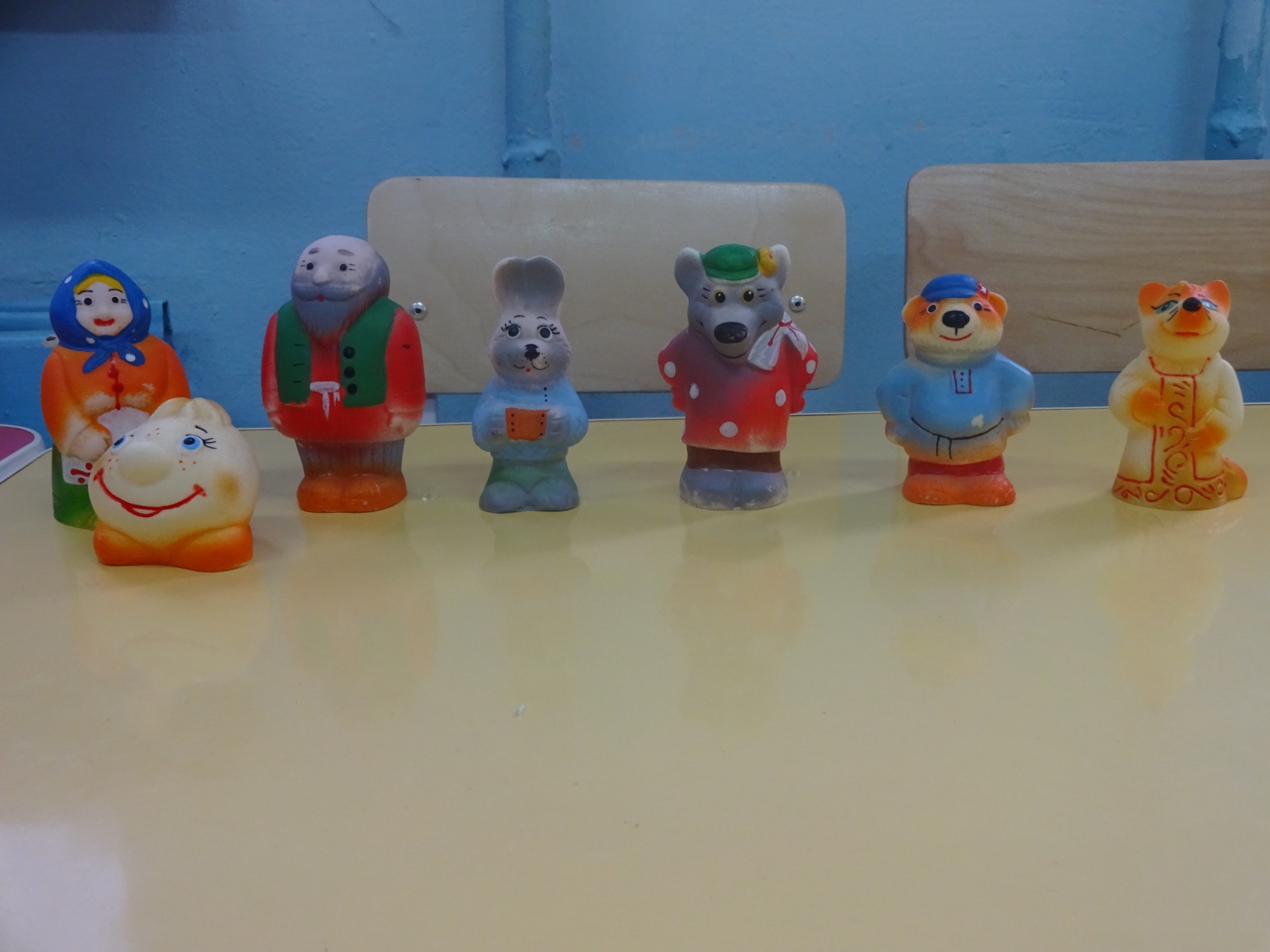 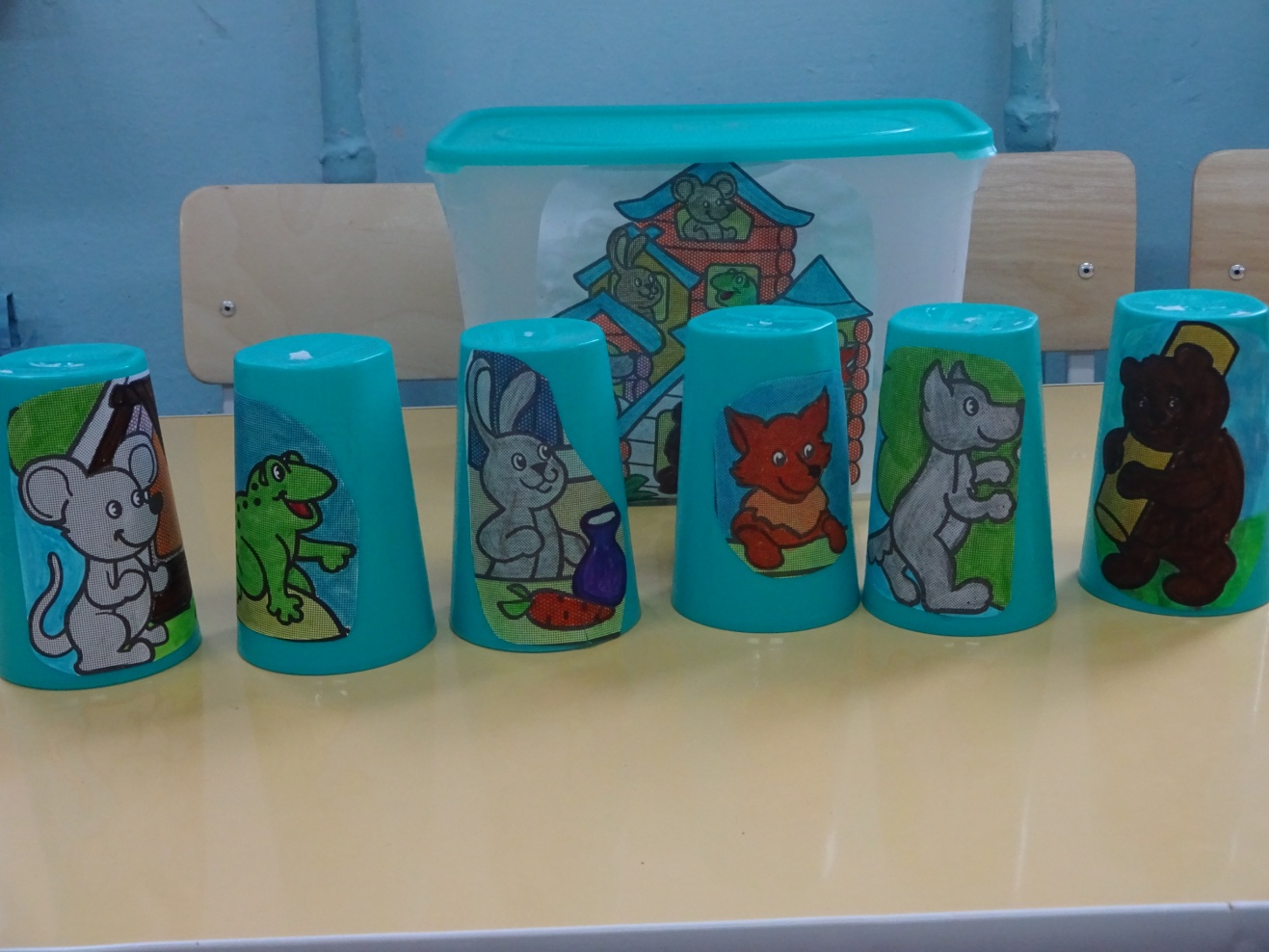 Настольный театр
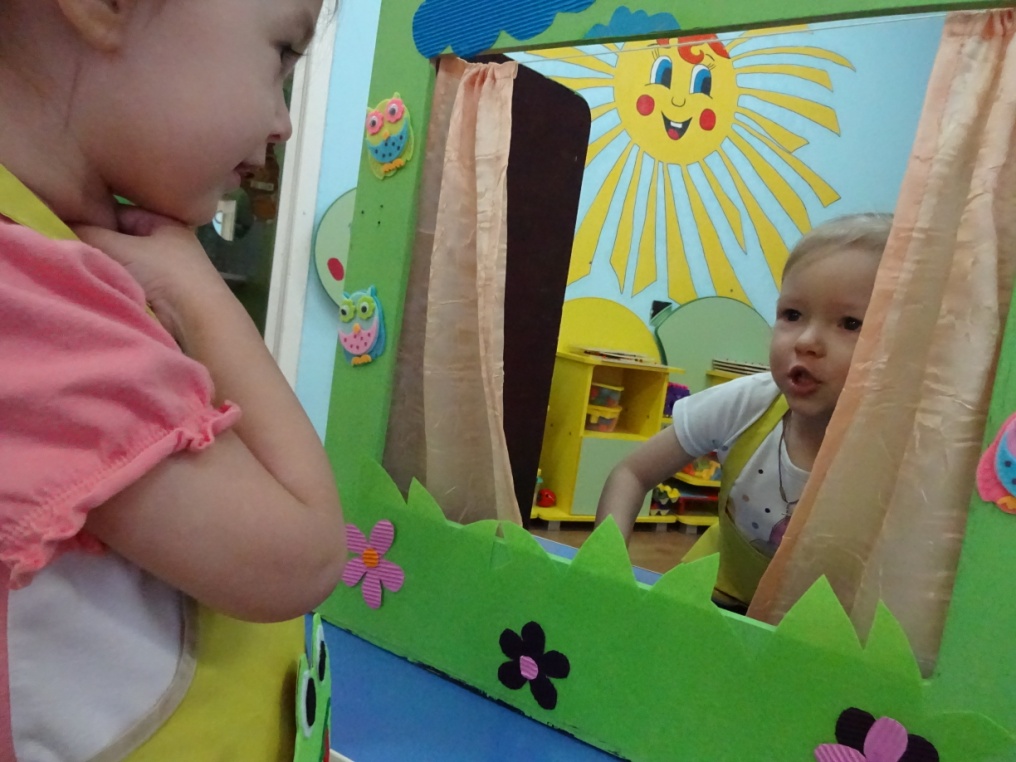 Инсценировка сказки  теремок
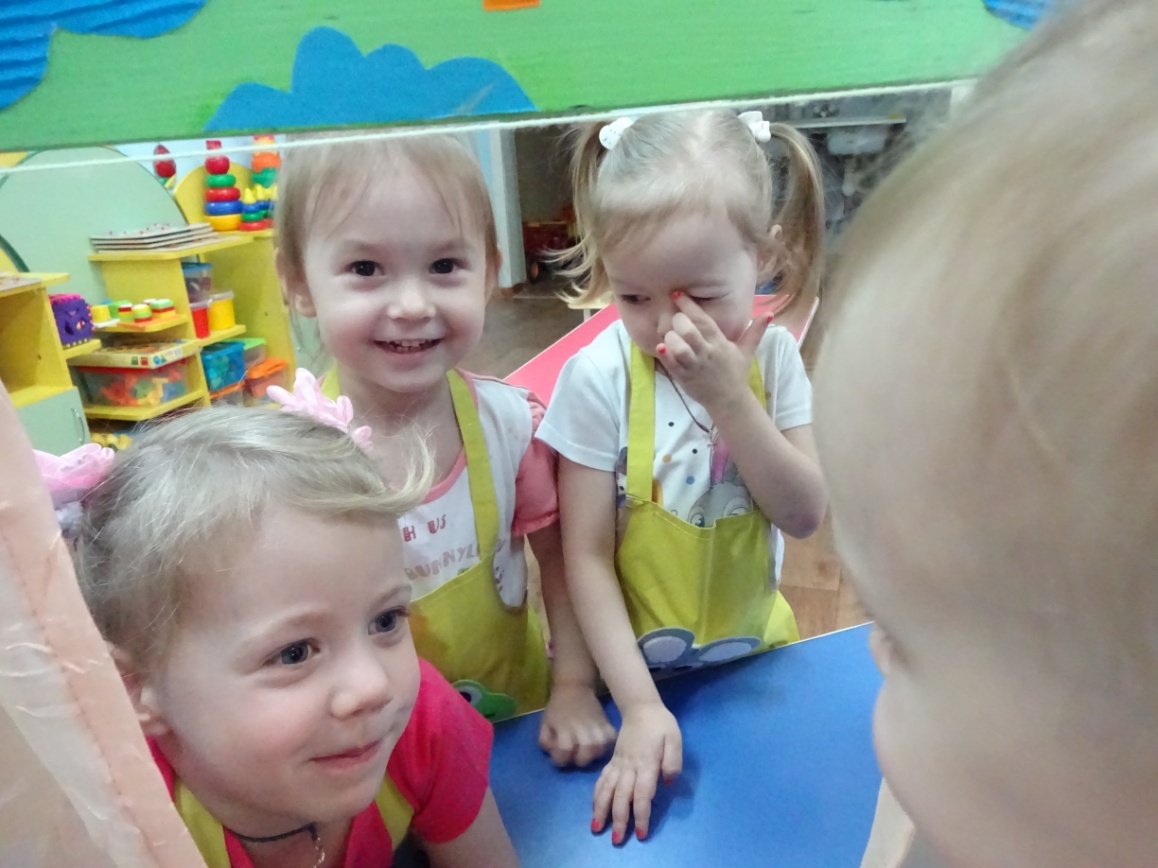 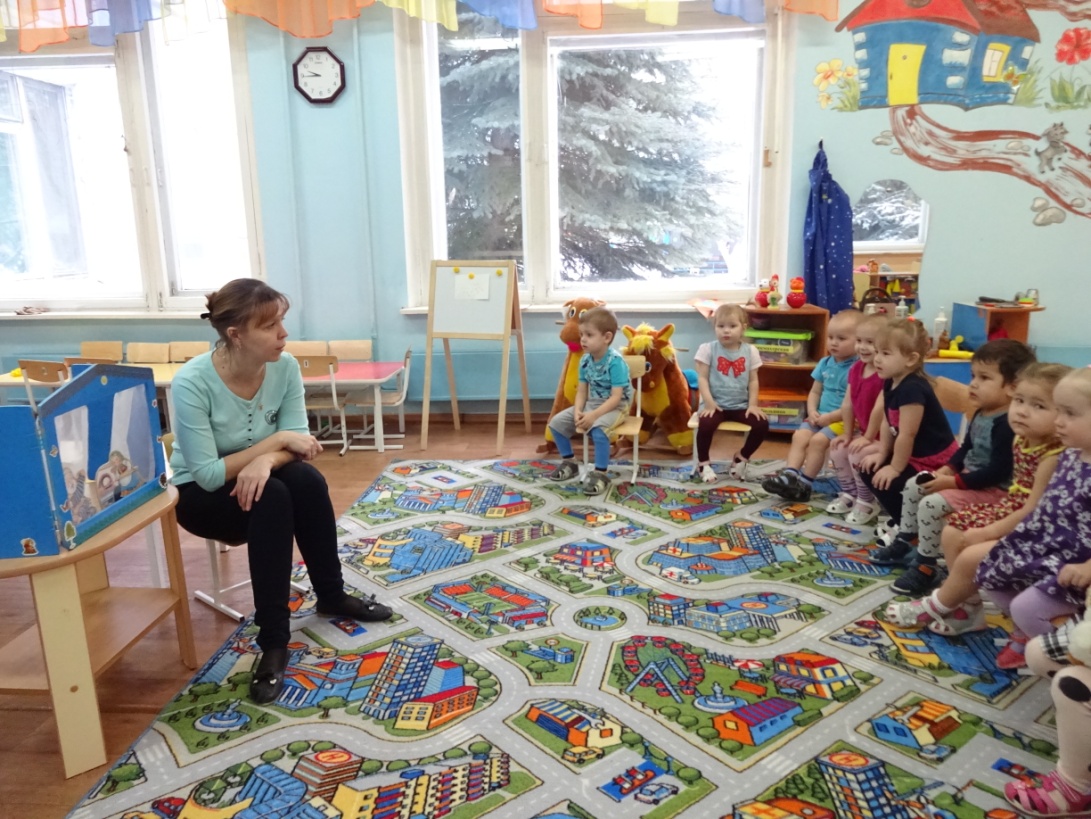 Чтение сказок
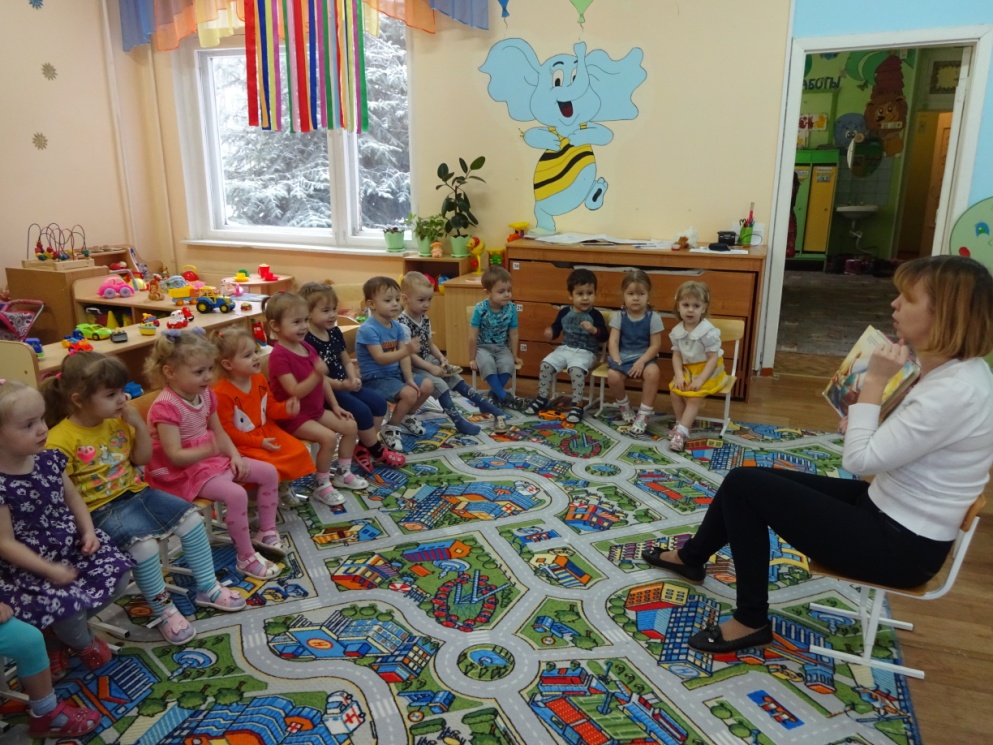 показ сказок
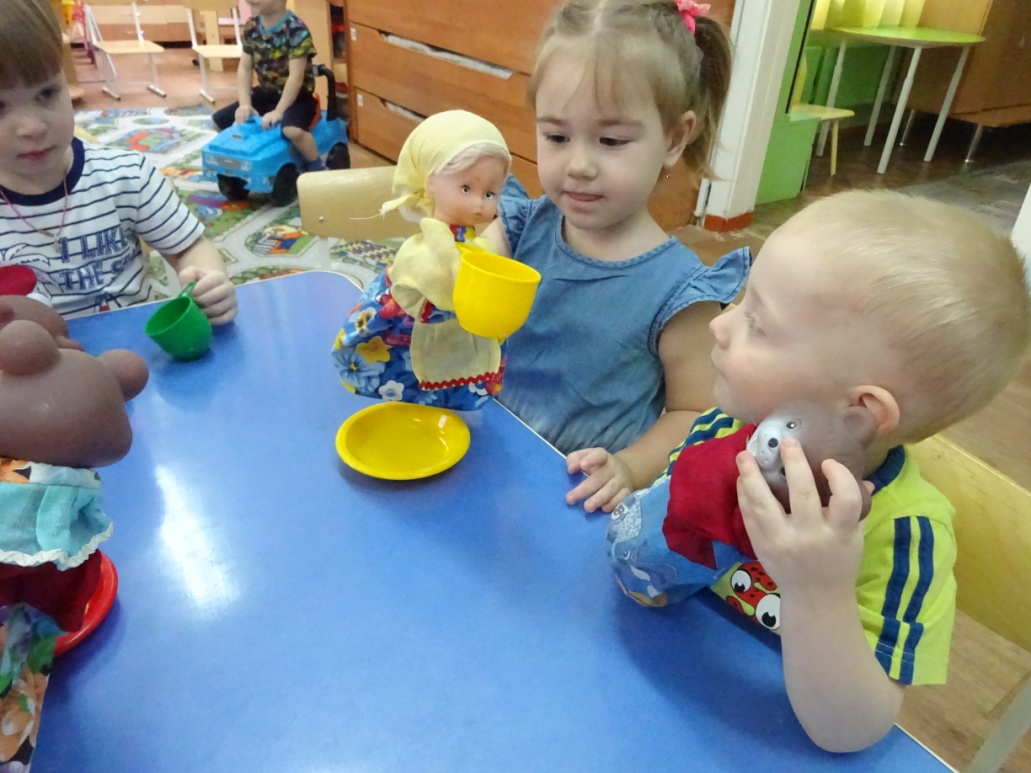 Игры с куклами бибабо
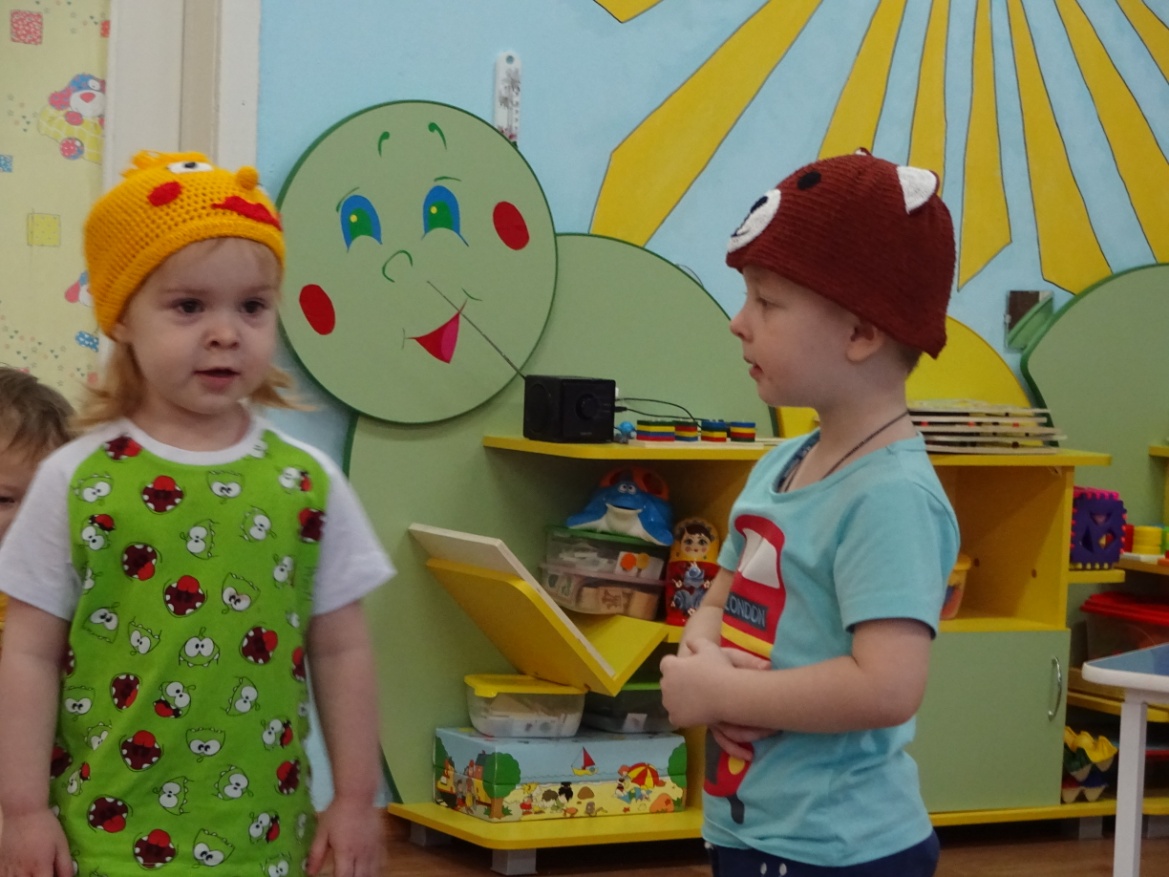 Инсценировка сказки
Колобок
Спасибо за внимание!